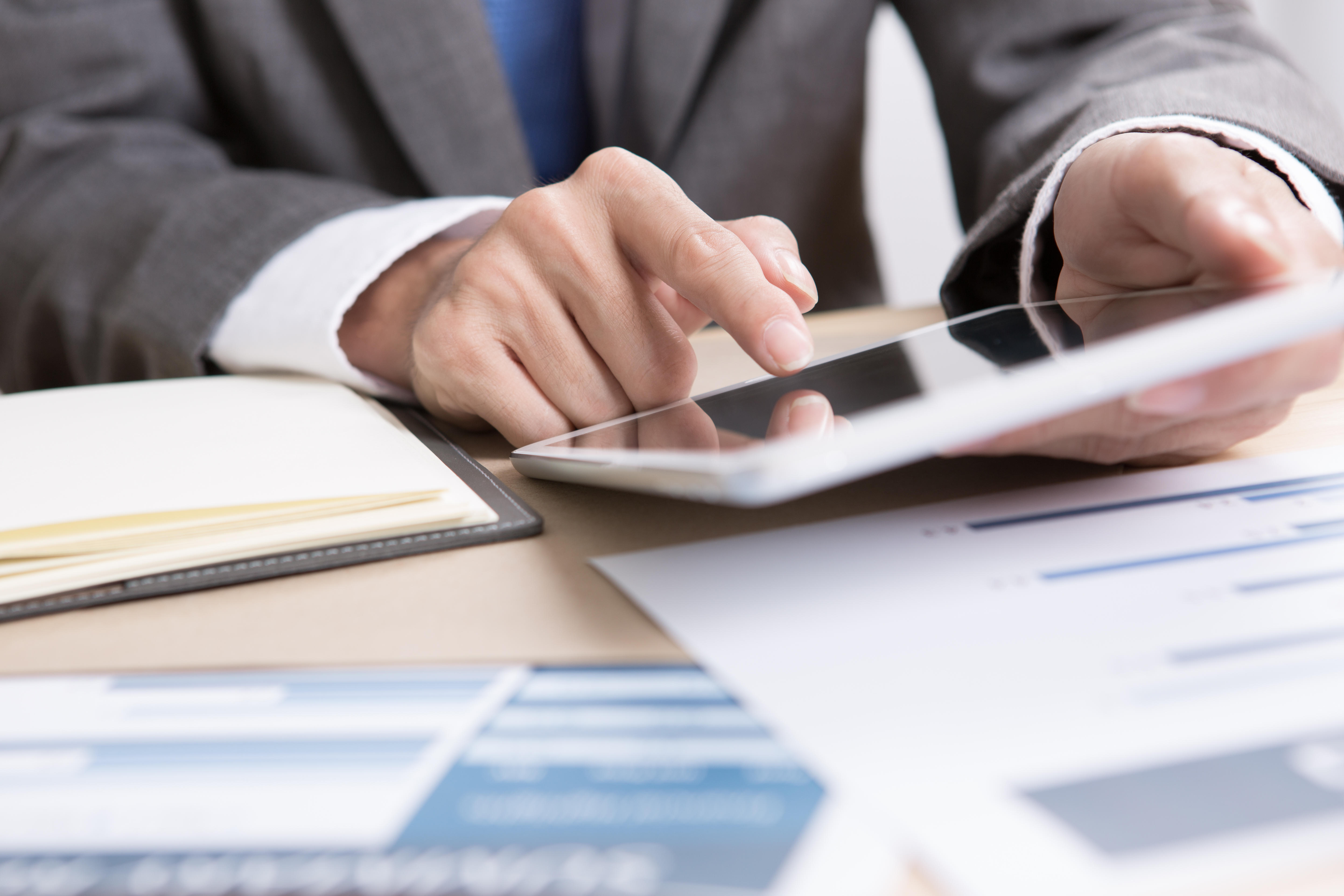 Financing
[Speaker Notes: Text Box : 35% transparency, RGB 157,157,157 before layering , height 0.33

Text Box:
Transparency 35%
Do Not Autofit
Text Box Size = .33 H
Text Box Top Margin 0 bottom margin .35
Font size 19 Calibri Body

2.65 x 2.5
530 x 500
Export as 530 x 499 (computers are really not that good at math, couldn’t get to an even 500)
Font Calibri (Body) 19

Can be Shared Mosaic]
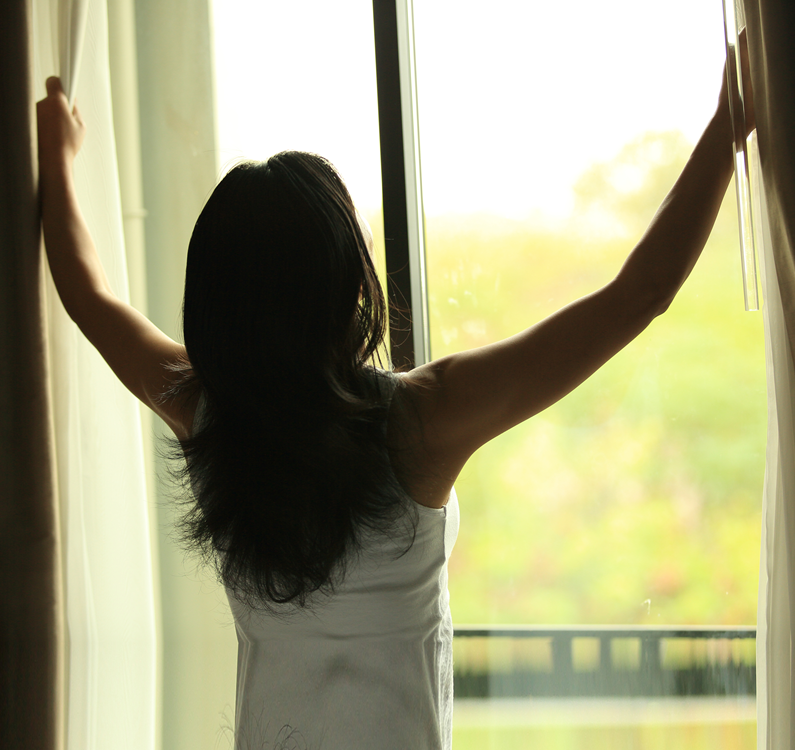 Air Quality
[Speaker Notes: Text Box : 35% transparency, RGB 157,157,157 before layering , height 0.33

Text Box:
Transparency 35%
Do Not Autofit
Text Box Size = .33 H
Text Box Top Margin 0 bottom margin .35
Font size 19 Calibri Body

2.65 x 2.5
530 x 500
Export as 530 x 499 (computers are really not that good at math, couldn’t get to an even 500)
Font Calibri (Body) 19]